Rok 2020 - rokiem Hetmana Stanisława Żółkiewskiego
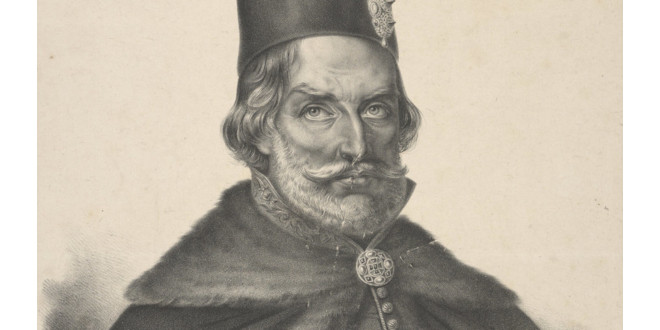 Rok 2020 na mocy uchwały Sejmu RP został ustanowiony m. in. rokiem Hetmana Stanisława Żółkiewskiego.
"Stanisław Żółkiewski brał udział we wszystkich wojnach toczonych przez Rzeczpospolitą w drugiej połowie XVI wieku i początkach XVII wieku. Najpierw walczył u boku doświadczonego wodza i kanclerza Jana Zamoyskiego, uczestniczył w wyprawach przeciw Habsburgom i Moskwie, na Mołdawię i Wołoszczyznę, później zwyciężał, dowodząc samodzielnie w wielu kampaniach przeciwko Rosji, Szwecji, Kozakom, Turcji i Tatarom" 

- zwrócono uwagę w uchwale.
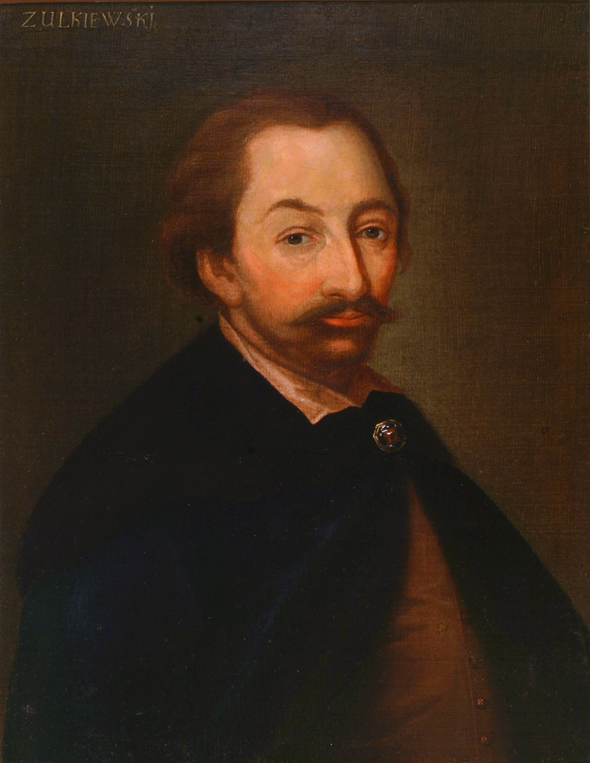 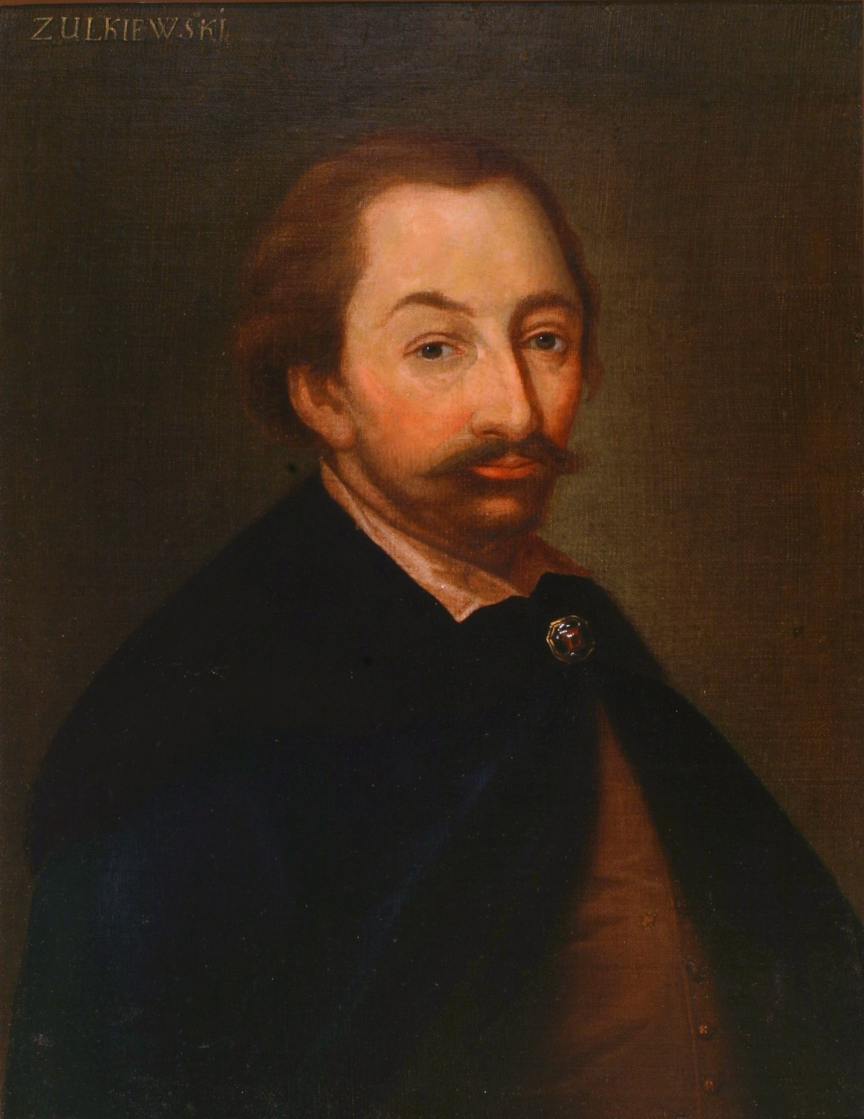 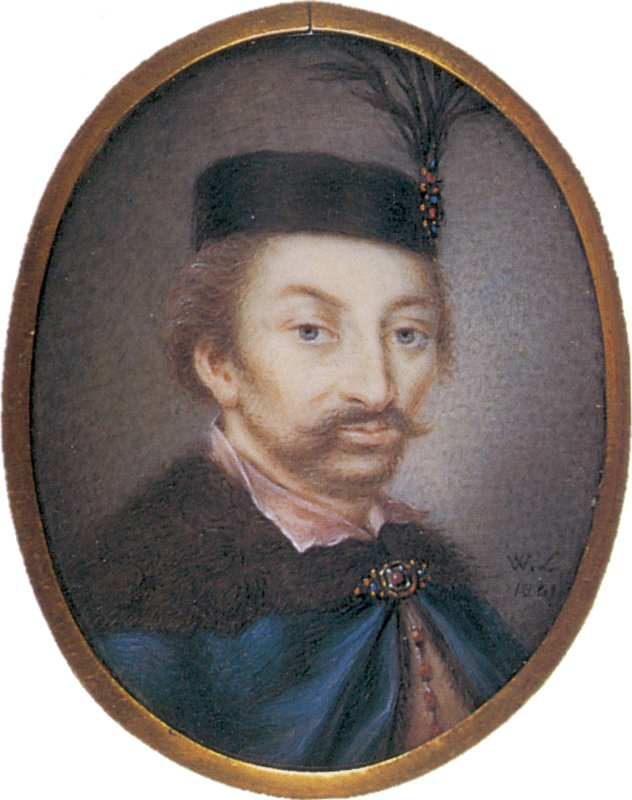 W 2020 przypada
rocznica 
śmierci 
wybitnego wodza.
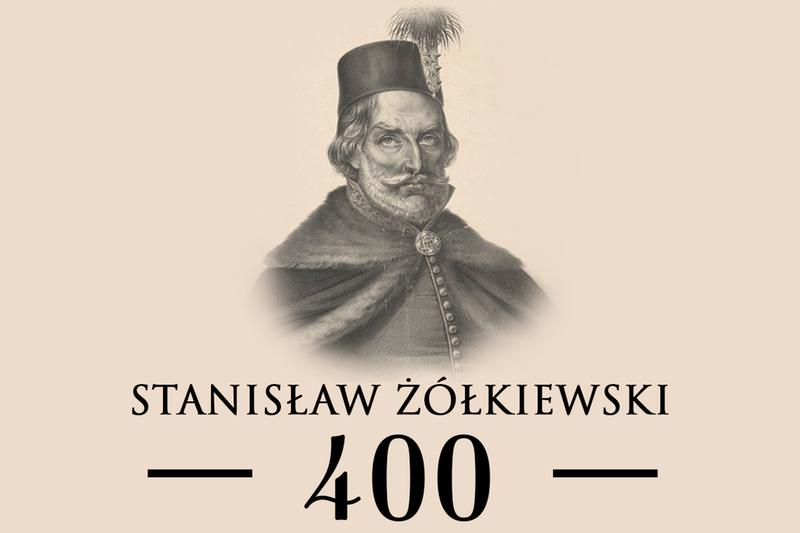 Hetman  Stanisław Żołkiewski "pełnił szereg najważniejszych urzędów 
I Rzeczypospolitej: był sekretarzem królewskim, hetmanem polnym koronnym, kasztelanem lwowskim, wojewodą kijowskim, a w końcu hetmanem wielkim koronnym i kanclerzem wielkim koronnym".
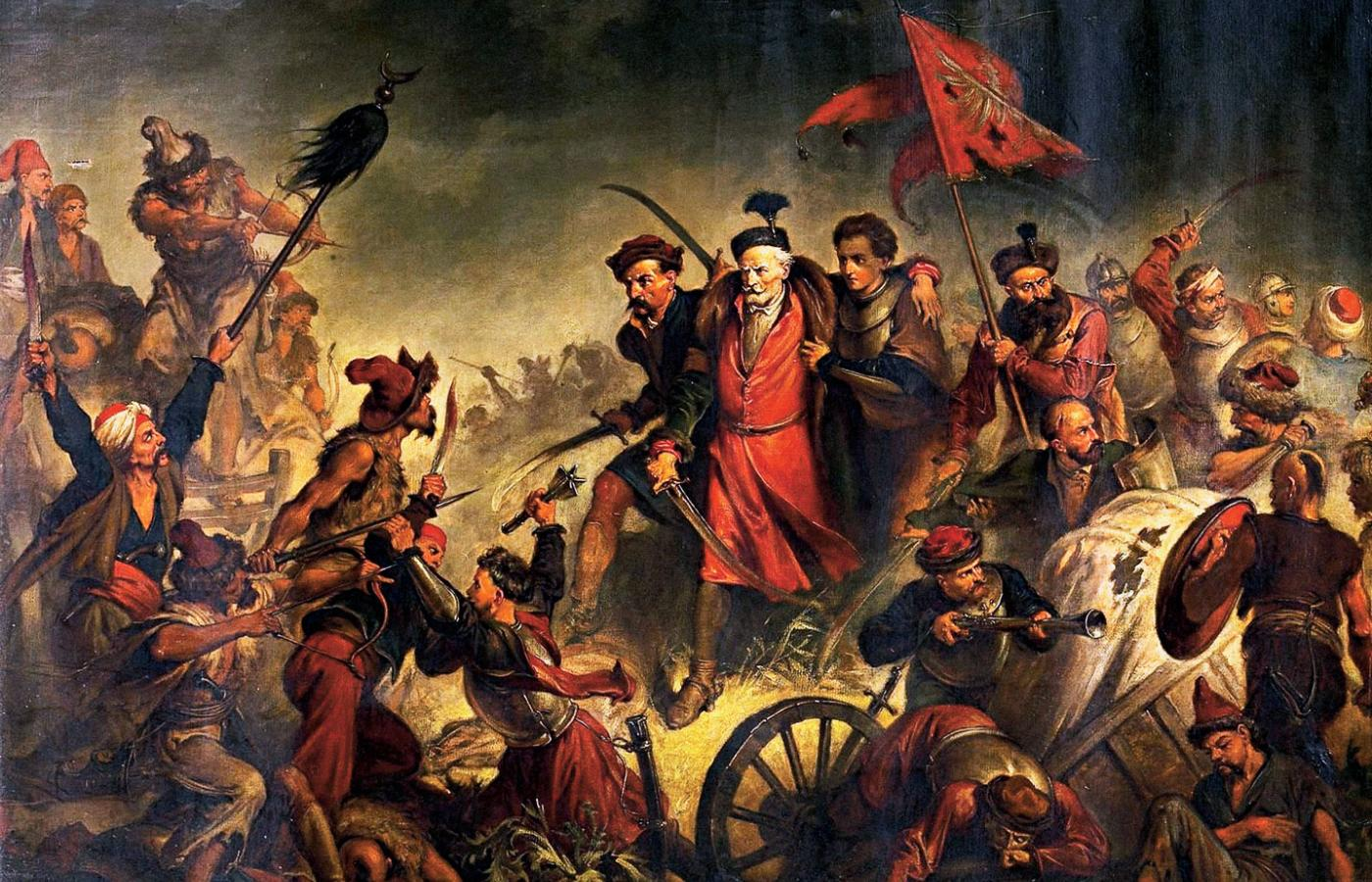 Hetman Stanisław Żółkiewski wyróżnia się wśród postaci wpisanych w poczet najwybitniejszych wodzów w dziejach oręża polskiego.
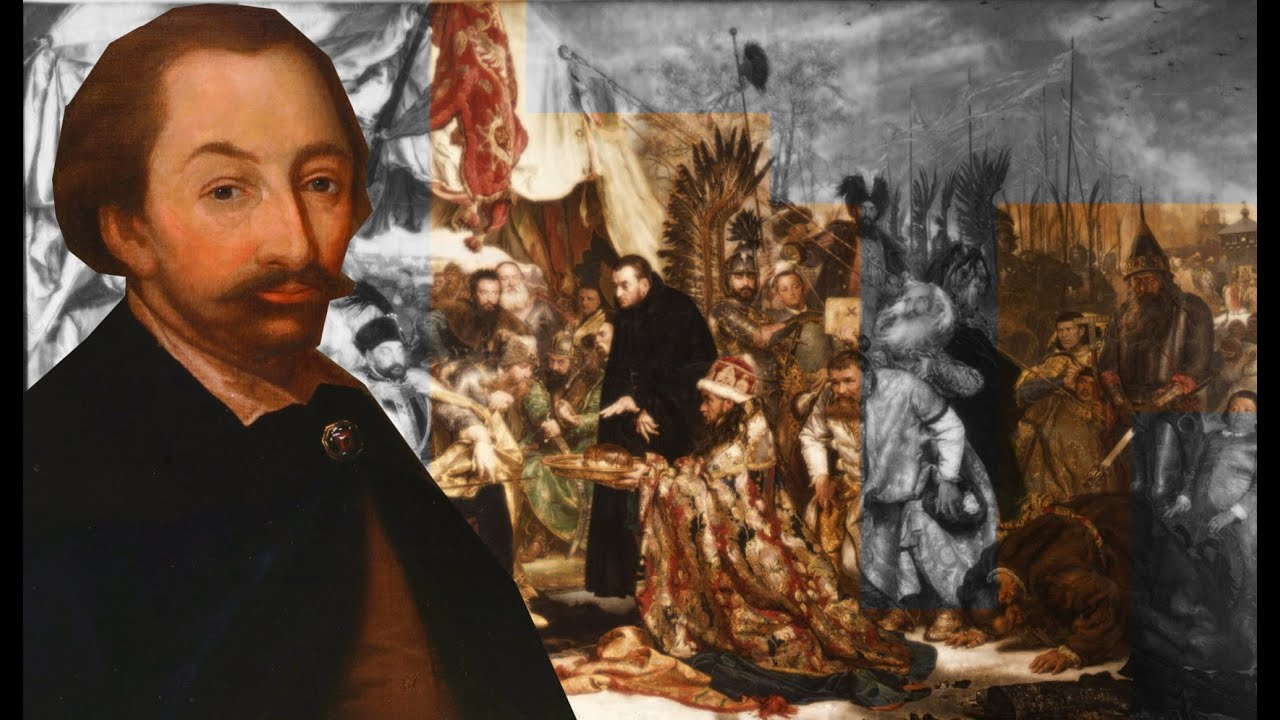 Wizytówką Hetmana  Stanisława Żołkiewskiego była wiktoria pod Kłuszynem.
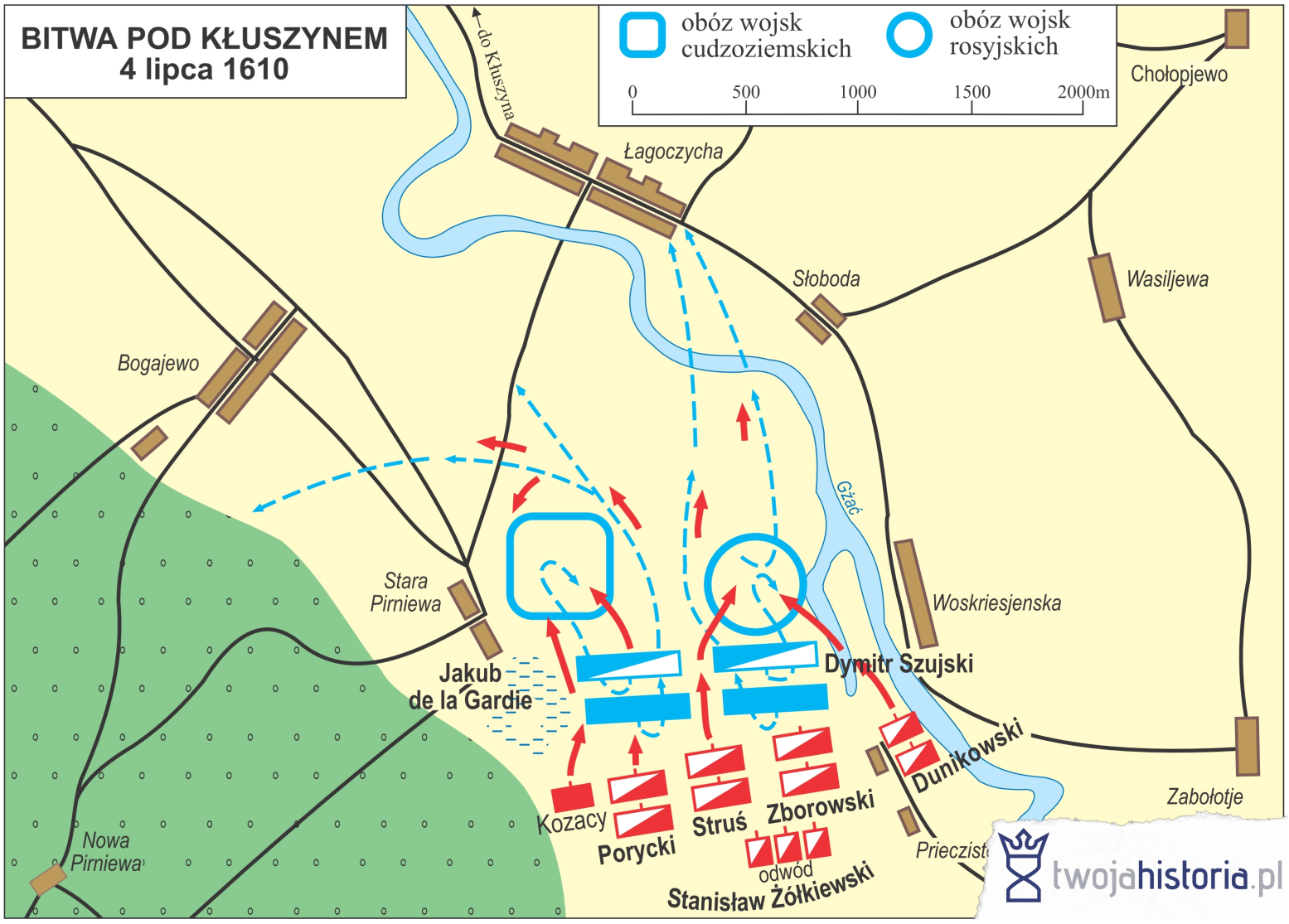 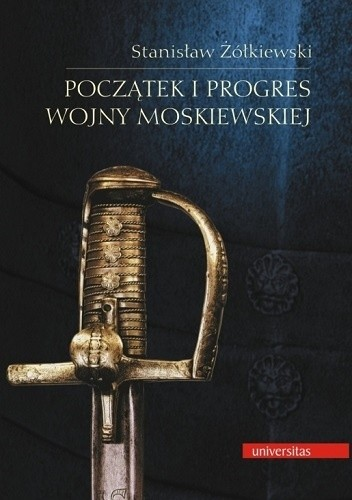 Stanisław Żółkiewski 
był autorem wybitnego dzieła literatury pamiętnikarskiej: "Początek i progres wojny moskiewskiej", znanego też pod tytułem "Historia wojny moskiewskiej aż do opanowania Smoleńska".
Pamiętnik hetmana polnego koronnego Stanisława Żółkiewskiego                            z wyprawy wojennej do Carstwa Rosyjskiego w latach 1609–1611,                    spisany prawdopodobnie w 1612.
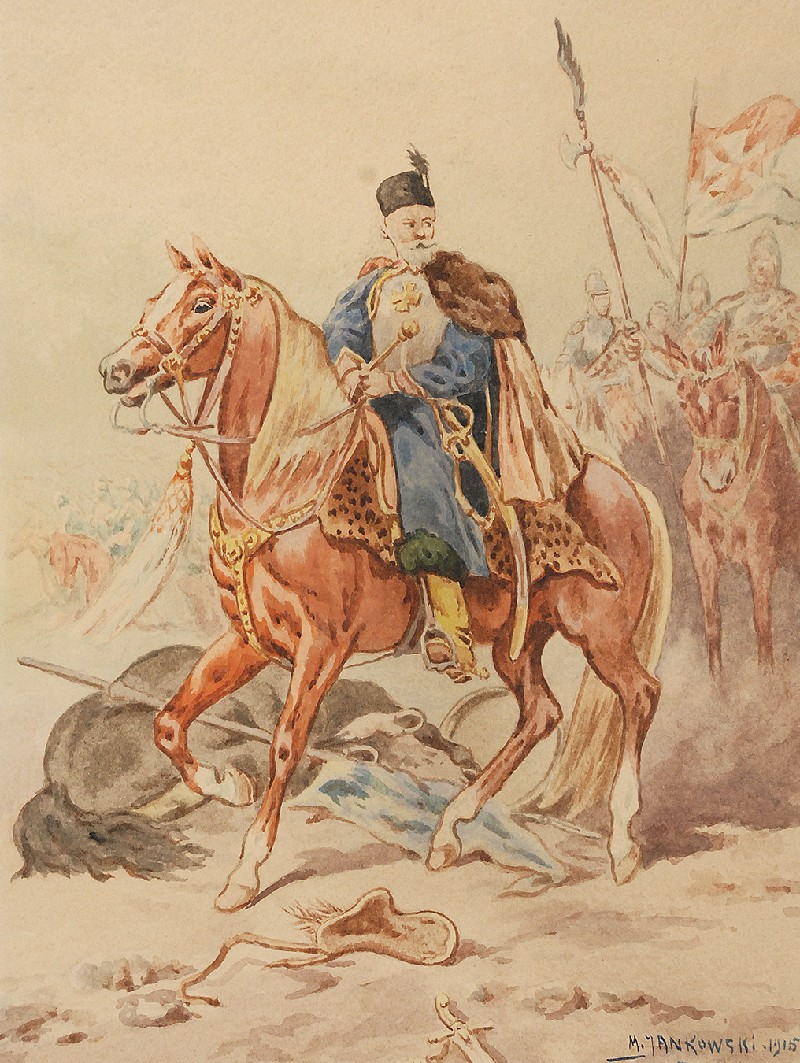 Stanisław Żółkiewski 
zginął 6 października 1620 roku 
pod Mohylowem nad Dniestrem, broniąc Rzeczypospolitej 
przed Turkami w walkach odwrotowych spod Cecory. Odmówił porzucenia towarzyszy broni i ratowania się ucieczką. Jego głowa została wysłana do Konstantynopola jako podarunek dla sułtana.
Bitwa pod Cecorą
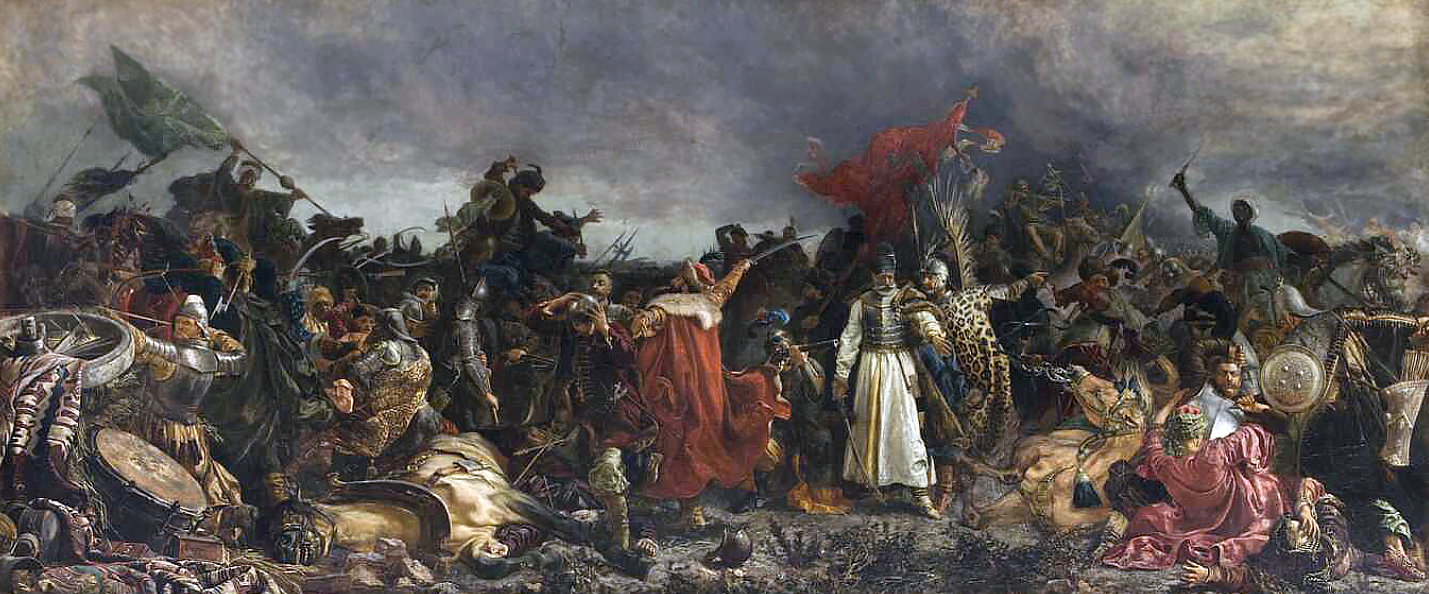 Bitwa pod Cecorą, obraz pędzla Witolda Piwnickiego
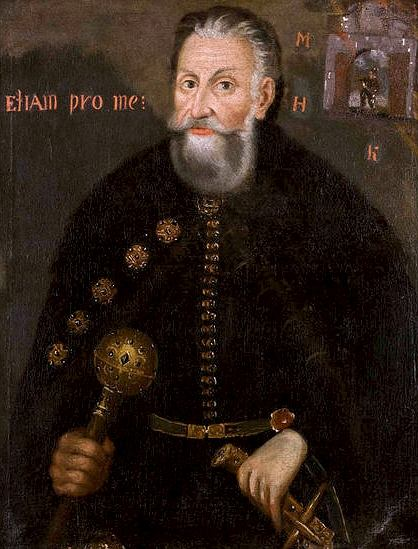 Z postawą hetmana 
w ostatnich chwilach życia wiązana 
jest maksyma: 
"Słodko i zaszczytnie jest umrzeć za Ojczyznę".
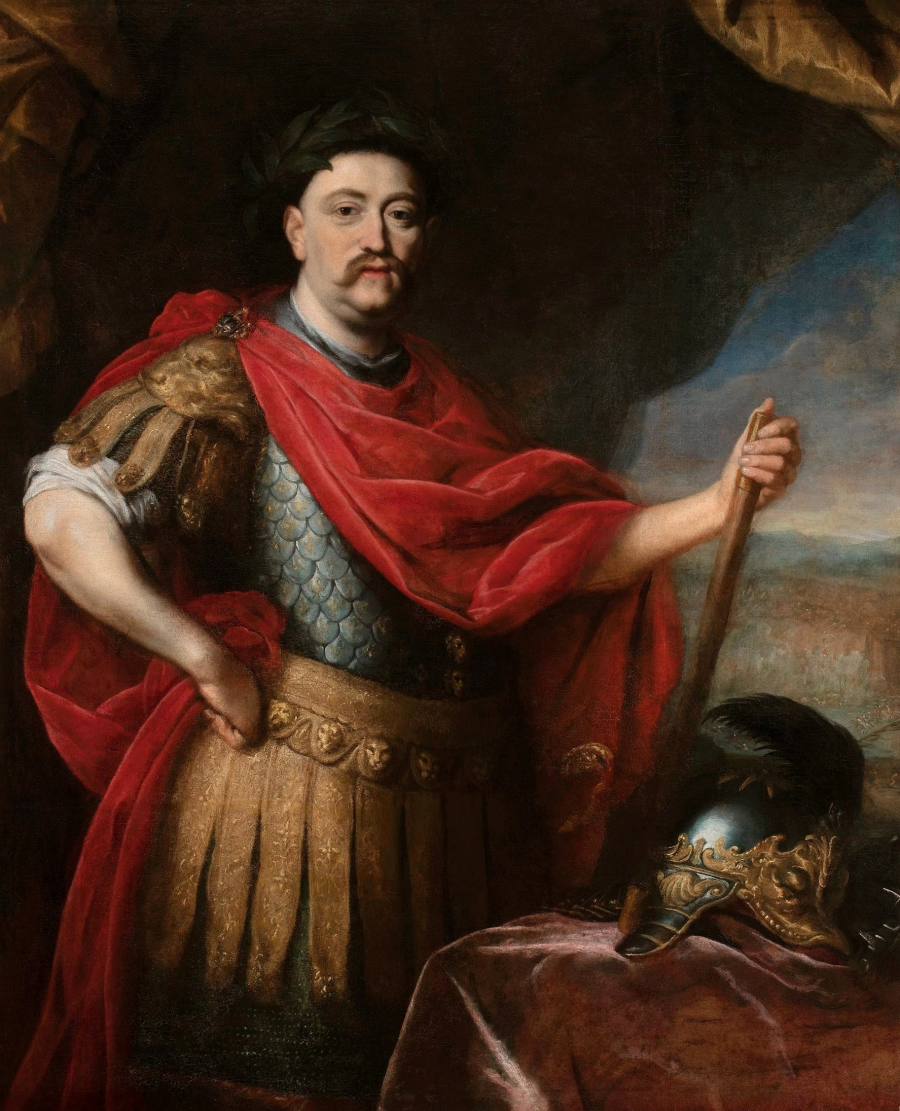 Prawnukiem Hetmana Stanisława Żółkiewskiego  był Jan III Sobieski .
Hetman Stanisław Żółkiewski 
został pochowany w krypcie kościoła w Żółkwi, mieście, które sam założył.
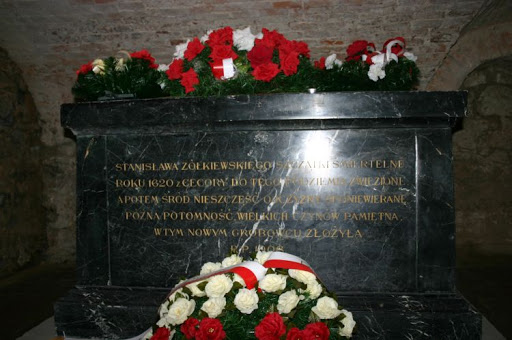 Na nagrobku umieszczono napis: 
"Powstanie kiedyś z kości naszych mściciel".
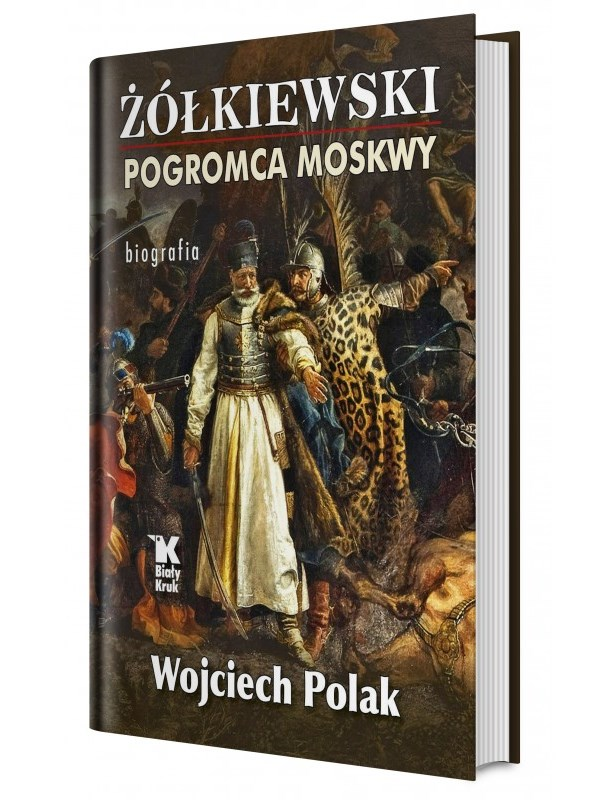 „Żółkiewski jest postacią, która pojawia się w wielu dziełach literackich— powieściach, wierszach, obrazach, rycinach, sztychach, poematach. W okresie niewoli narodowej w XIX wieku przytacza się to bohaterstwo jako wzór cnót dla Polaków, którzy walczą o wolność”.
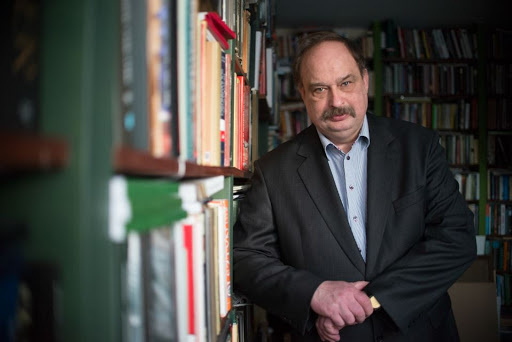 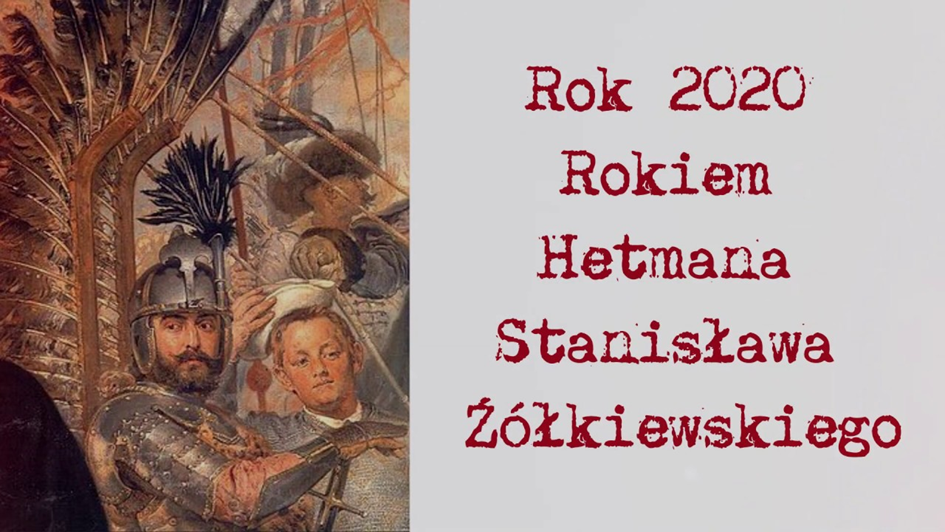 ŹRÓDŁA, m.in.:

https://wpolityce.pl/historia/516482-prof-wojciech-polak-zolkiewski-pogromca-moskwy 
https://dzieje.pl/aktualnosci/sejm-przyjal-uchwale-ws-ustanowienia-roku-2020-rokiem-hetmana-stanislawa-zolkiewskiego 
https://edukacjamuzealnalancut.blogspot.com/2020/05/rok-2020-rokiem-hetmana-stanisawa.html 
https://historykon.pl/rok-2020-rokiem-hetmana-stanislawa-zolkiewskiego/
Zapraszamy w listopadzie do udziału w konkursie bibliotecznym online o patronach roku 2020. 
Pytania konkursowe będą dotyczyły informacji znajdujących się w czterech prezentacjach multimedialnych, umieszczonych na stronie szkoły i w zakładce biblioteka.
                                       
Nauczyciele bibliotekarze
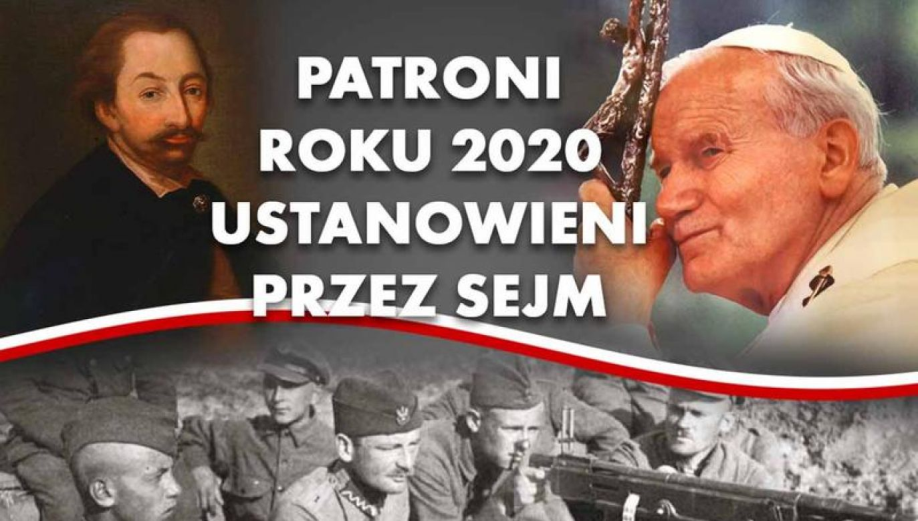